СКИП
Что такое программирование
Программирование это перевод
Программирование это ремесло
Программирование это творческий процесс
Процедуры и порождаемые ими процессы
Способность предвидеть последствия рассматриваемых действий необходима для того, чтобы стать квалифицированным программистом, — равно как и для любой другой синтетической, творческой деятельности.
[Speaker Notes: Положение, в котором мы находимся, похоже на положение человека, выучившего шахматные правила, но ничего не знающего об основных дебютах, тактике и стратегии. Подобно шахматисту- новичку, мы пока ничего не знаем об основных схемах использования понятий в нашей области знаний. Нам недостает знаний о том, какие именно ходы следует делать (какие именно процедуры имеет смысл определять), и не хватает опыта предсказания последствий сделанного хода (выполнения процедуры)]
Процедуры и порождаемые ими процессы
Процедура представляет собой шаблон локальной эволюции (local evolution) вычис-лительного процесса. Она указывает, как следующая стадия процесса строится из предыдущей.
[Speaker Notes: строить утверждения об общем, или глобальном (global) поведении процесса, локальная эволюция которого описана процедурой.]
Линейные рекурсия и итерация
n! = n · (n − 1) · (n − 2) · · · 3 · 2 · 1

n! = n · [(n − 1) · (n − 2) · · · 3 · 2 · 1] = n · (n − 1)!

(defun factorial (n)(if (= n 1)   1(* n (factorial (- n 1)))))
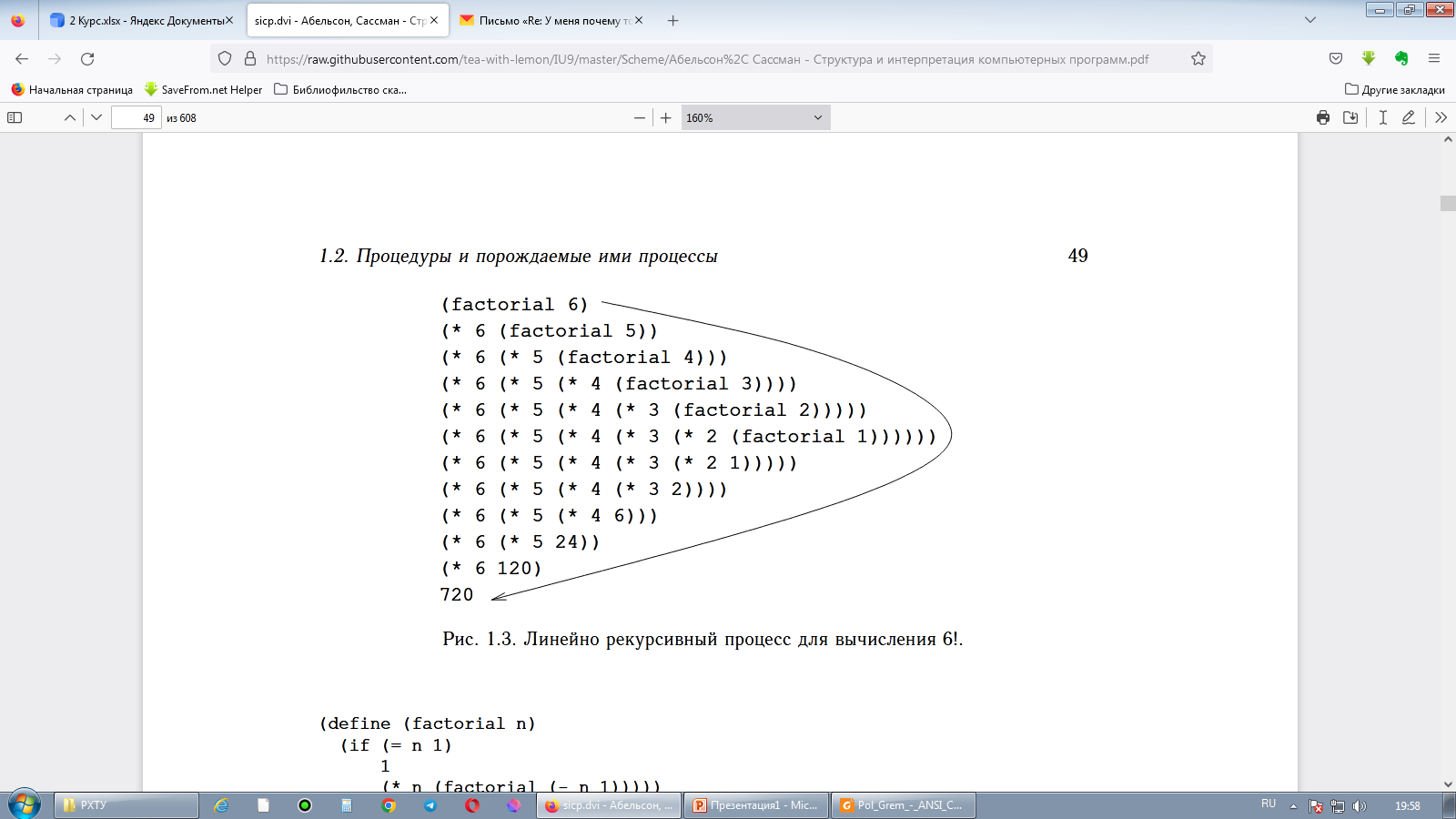 Линейно рекурсивный процесс
[Speaker Notes: модель показывает сначала серию расширений, а затем сжатие, как показывает стрелка на рис.  Расширение происходит по мере того, как процесс строит цепочку отложенных операций (deferred operations), в данном случае цепочку умножений. Сжатие происходит тогда, когда выполняются эти
отложенные операции. Такой тип процесса, который характеризуется цепочкой отложенных операций, называется рекурсивным процессом (recursive process). Выполнение этого процесса требует, чтобы интерпретатор запоминал, какие операции ему нужно выполнить впоследствии.]
Можем описать правило вычисления n! -
 сначала умножаем 1 на 2, затем результат умножаем на 3, затем на 4, и так пока не достигнем n. 
Можем описать это вычисление, сказав, что счетчик и произведение с каждым шагом одновременно изменяются согласно правилу
      произведение = счетчик · произведение                    счетчик = счетчик + 1
n! — это значение произведения в тот момент, когда счетчик становится больше, чем n
(defun factorial (n)                (fact-iter 1 1 n))
(defun fact-iter (product counter max-count)  (if (> counter max-count)  product    (fact-iter (* counter product) (+ counter 1)                                                               max-count)))
Можно иначе:
(defune factorial (n)(defune iter (product counter) (if (> counter n) product (iter (* counter product)
  (+ counter 1)))) (iter 1 1))
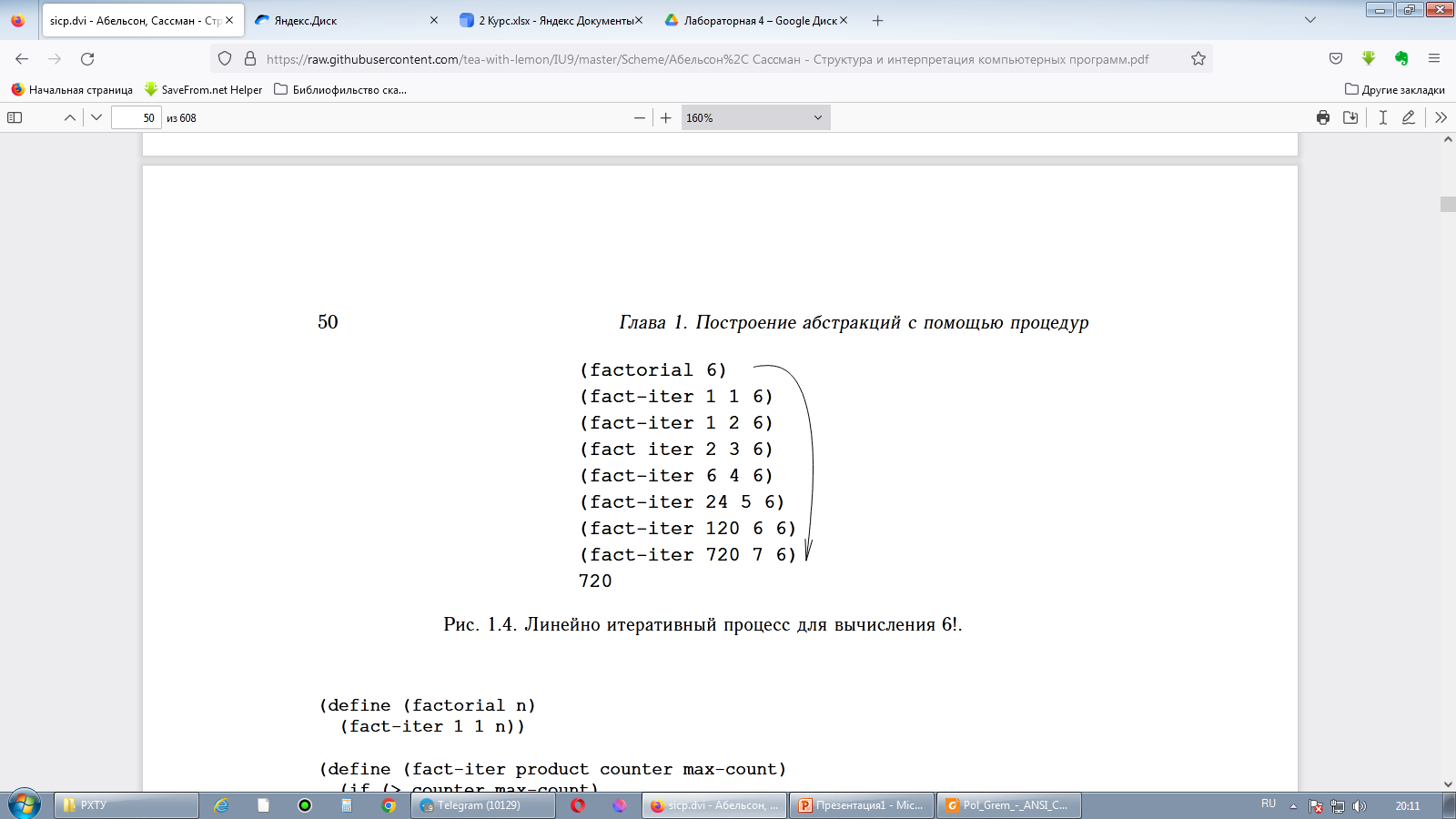 Линейно итеративный процесс
[Speaker Notes: процесс не растет и не сжимается. На каждом шаге при любом значении n необходимо помнить лишь текущие значения переменных product, counter и
max-count. Такой процесс мы называем итеративным (iterative process).]
Оба вычисляют одну и ту же математическую функцию с одной и той же областьюопределения, и каждый из них для вычисления n! требует количества шагов, пропорционального n. 

Производят одну и ту же последовательность умножений и получают одну и ту же последовательность частичных произведений.

 С другой стороны, когда мы рассмотрим «формы» этих двух процессов, мы увидим, что они ведут себя совершенно по-разному
итеративный процесс — это такой процесс, состояние которого можно описать конечным числом переменных состояния (state variables) 
Заранее заданное правило, определяющее, как эти переменные состояния изменяются от шага к шагу, 
и возможно тест на завершение, который определяет условия, при которых процесс должен закончить работу.
В итеративном случае в каждый момент переменные программы дают полное описание состояния процесса. 
Если  остановим процесс между шагами, для продолжения вычислений нам будет достаточно дать интерпретатору значения трех переменных программы.
У рекурсивного процесса имеется дополнительная «спрятанная» информация, которую хранит интерпретатор и которая не содержится в переменных программы. 
Она указывает, «где находится» процесс в терминах цепочки отложенных операций. Чем длиннее цепочка, тем больше информации нужно хранить30
Когда говорим, что процедура рекурсивна, мы имеем в виду факт синтаксиса: определение процедуры ссылается (прямо или косвенно) на саму эту процедуру. Когда же мы говорим о процессе, что он следует, скажем, линейно рекурсивной схеме, мы говорим о развитии процесса, а не о синтаксисе, с помощью которого написана процедура
[Speaker Notes: итеративный процесс можно реализовать «в аппаратуре» как машину, у которой есть только конечный набор регистров и нет никакой дополнительной памяти. Напротив, для реализации рекурсивного процесса требуется машина со вспомогательной структурой данных, называемойстек (stack).]
Если язык программирования позволяет выполнять итеративный процесс, используя фиксированный объем памяти, даже если он описывается рекурсивной процедурой. Такое свойство реализации языка называется поддержкой хвостовой рекурсии (tail recursion)

Если реализация языка поддерживает хвостовую рекурсию, то итерацию можно выразить с помощью обыкновенного механизма вызова функций, так что специаль-ные циклические конструкции имеют смысл только как синтаксический сахар
[Speaker Notes: долго считалось, что хвостовая рекурсия — особый трюк в оптимизирующих компиляторах. Ясное семантическое основание хвостовой рекурсии было найдено Карлом Хьюиттом, который выразил ее в терминах модели вычислений с помощью «передачи сообщений»]
Древовидная рекурсия
схема вычислений, называемая древовидная рекур
Общее правило для чисел Фибоначчи можно сформулировать так:
Fib(n) = 0 если n = 0
Fib(n) = 1 если n = 1
Fib(n) = Fib(n − 1) + Fib(n − 2) в остальных случаях
(defun fib (n)
       (cond ((= n 0) 0)
                  ((= n 1) 1)
                  (else (+ (fib (- n 1))
                   (fib (- n 2))))))
[Speaker Notes: Fib(n) растет экспоненциально при увеличении n. Fib(n) — это целое число, ближайшее к n/√5, где  ф= (1 + √5)/2 ≈ 1.6180
то есть золотое сечение (golden ratio), которое удовлетворяет уравнению   ф2 =  ф+ 1]
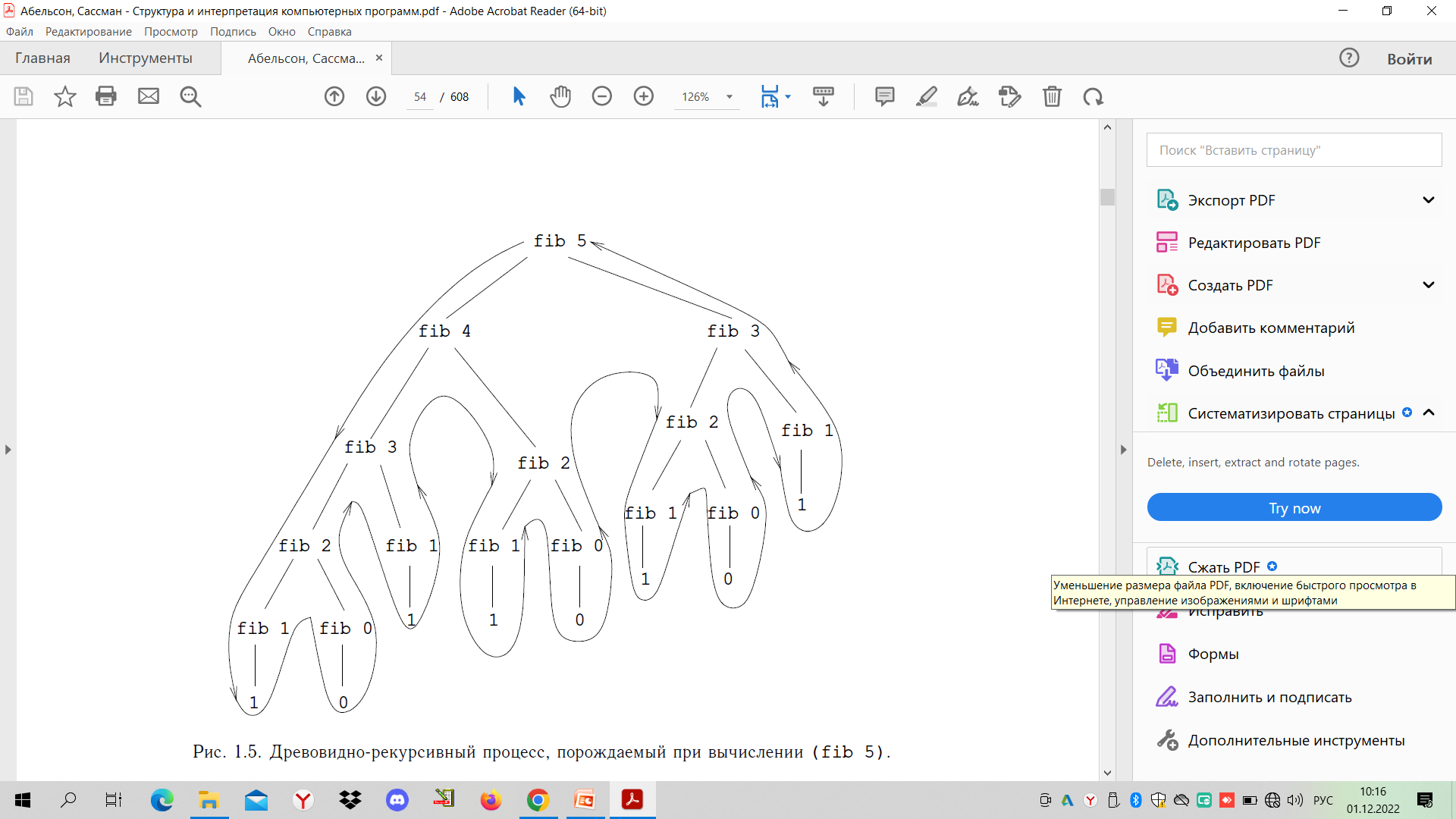 Преобразование в итеративный процесс
пара целых a и b, которым в начале даются
значения Fib(1) = 1 и Fib(0) = 0, и на каждом шаге применять одновременную трансформацию
a ← a + b
b ← a
после того, как мы проделаем эту трансформацию n раз, a и b будут соответственно равны Fib(n + 1) и Fib(n).
(defun fib (n)
         (fib-iter 1 0 n))

(defun fib-iter (a b count)
        (if (= count 0)       b
(fib-iter (+ a b) a (- count 1))))
[Speaker Notes: древовидная рекурсия может быть весьма неэффективна, но зато ее часто легко сформулировать и понять, привело исследователей к
мысли, что можно получить лучшее из двух миров, если спроектировать «умный компилятор», который мог бы трансформировать древовидно-рекурсивные процедуры в более эффективные, но вычисляющие тот же результат]
Комбинирование и преобразование алгоритмов и процессов
Возведение в степень
bn = b ・ bn−1
b0 = 1
которое прямо переводится в процедуру
(defun expt (b n)
        (if (= n 0)  1
(* b (expt b (- n 1)))))
[Speaker Notes: линейно рекурсивный процесс, требующий (n) шагов и (n) памяти]
Преобразуем в линейную итерацю
(defun expt (b n)
           (expt-iter b n 1))

(defun expt-iter (b counter product)
              (if (= counter 0)  product
              (expt-iter b  (- counter 1) (* b product))))
[Speaker Notes: Эта версия требует (n) шагов и (1) памяти.]
Можно вычислять степени за меньшее число шагов, если использовать последовательное возведение в квадрат.

bn = (bn/2)2 если n четно
bn = b ・ bn−1 если n нечетно

b ・ (b ・ (b ・ (b ・ (b ・ (b ・ (b ・ b))))))
мы можем вычислить его за три умножения:
b2 = b * b
b4 = b2 * b2
b8 = b4 * b4
(defun fast-expt (b n)
      (cond ((= n 0) 1)
           ((even? n) (square (fast-expt b (/ n 2))))
                (else (* b (fast-expt b (- n 1))))))
[Speaker Notes: b2n с помощью этого алгоритма требует всего на одно умножение больше, чем вычисление bn. Следовательно, размер степени, которую мы можем вычислять, возрастает примерно вдвое с каждым следующим умножением, которое нам разрешено делать. Таким образом, число умножений, требуемых для вычисления степени n, растет приблизительно так же быстро, как логарифм n по основанию 2. Процесс имеет степень роста (log(n)). Точнее, количество требуемых умножений равно логарифму n по основанию 2 минус 1 и плюс количество единиц в двоичном представлении n. Это число всегда меньше, чем удвоенный логарифм n по основанию 2.]
С помощью идеи последовательного возведения в квадрат можно построить также итеративный алгоритм, который вычисляет степени за логарифмическое число шагов, хотя, как это часто бывает с итеративными алгоритмами, его нельзя записать так же просто, как рекурсивный алгоритм
НАПИШИТЕ ИТЕРАТИВНЫЙ АЛГОРИТМДЛЯ АЛГОРИТМА ПОСЛЕДОВАТЕЛЬНОГО ВОЗВЕДЕНИЯ В КВАДРАТ
Формулирование абстракций с помощью процедурвысших порядков
Процедуры, в сущности, являются абстракциями, которые описывают составные операции над числами безотносительно к конкретным числам.
Одна из тех вещей, которых мы должны требовать от мощного языка программирования — это возможность строить абстракции путем присвоения имен общим схемам, а затем прямо работать с этими абстракциями. Процедуры дают нам такую возможность. Вот почему все языки программирования, кроме самых Примитивных, обладают механизмами определения процедур.
Одна и та же схема программы может использоваться с различными процедурами. 
Для того чтобы выразить эти схемы как понятия, нужно строить процедуры, которые принимают другие процедуры как аргументы либо возвращают их как значения. Процедура, манипулирующая другими процедурами, называется процедурой высшего порядка (higher-order procedure).
Процедуры в качестве аргументов
сумма целых чисел от a до b:
(defun sum-integers (a b)
(if (> a b)  0
(+ a (sum-integers (+ a 1) b))))
сумма кубов целых чисел в заданном диапазоне:
(defun sum-cubes (a b)
(if (> a b) 0
(+ (cube a) (sum-cubes (+ a 1) b))))
за этими процедурами стоит одна общая схема. Большей частью они идентичны и различаются только именем процедуры, функцией, которая вычисляет терм, подлежащий добавлению, и функцией, вычисляющей следующее значение a. Все эти процедуры можно породить, заполнив дырки в одном шаблоне:

(defun <имя> (a b)
(if (> a b)  0
(+ (<терм> a)
(<имя> (<следующий> a) b))))
Сигма запись
(defun sum term (a next b)
(if (> a b) 0
(+ (term a)
(sum term (next a) next b))))

sum принимает в качестве аргументов как нижнюю и верхнюю границы a и b, так и процедуры term и next.
(defun cube (x) (* x x x))

(defun inc (n) (+ n 1))

(defun sum-cubes (a b)
          (sum cube a inc b))
С помощью процедуры идентичности (которая просто возвращает свой аргумент) для
вычисления терма, мы можем определить sum-integers через sum:

(defun identity (x) x)
(defun sum-integers (a b)
         (sum identity a inc b))

Теперь можно сложить целые числа от 1 до 10:
(sum-integers 1 10)
55
Существует функция высшего порядка описывающая произведение значений функции в точках на указанном интервале. Product
sum и product  являются частными случаями еще более
общего понятия, называемого накопление (accumulation), которое комбинирует множество термов с помощью некоторой общей функции накопления

(accumulate combiner null-value term a next b)

Accumulate принимает в качестве аргументов те же описания термов и диапазона, что и sum с product, а еще процедуру combiner (двух аргументов), которая указывает, как нужно присоединить текущий терм к результату накопления предыдущих, и null-value, базовое значение, которое нужно использовать, когда термы закончатся. Напишите accumulate и покажите, как и sum, и product можно определить в виде простых вызовов accumulate.
Можно получить еще более общую версию accumulate, если ввести понятие фильтра (filter) на комбинируемые термы. То есть комбинировать только те термы, порожденные из значений диапазона, которые удовлетворяют указанному условию. 

Получающаяся абстракция filtered-accumulate получает те же аргументы, что и accumulate, плюс дополнительный одноаргументный предикат, который определяет фильтр.
Процедура sum порождает линейную рекурсию. Ее можно переписать так, чтобы суммирование выполнялось итеративно. Покажите, как сделать это, заполнив пропущенные выражения в следующем определении:

(defun sum (term a next b)

(defun iter (a result)
        (if   <??>  
               <??> 
               (iter <??> <??>)))
  (iter <??> <??>))
lambda
В общем случае, lambda используется для создания процедур точно так же, как define, только никакого имени для процедуры не указывается:
(lambda (<формальные-параметры>) <тело>)
Получается столь же полноценная процедура, как и с помощью defun. 
Единственная разница состоит в том, что она не связана ни с каким именем в окружении. На самом деле
(defun plus(4 x) (+ x 4))
эквивалентно
(defun plus4 (lambda (x) (+ x 4)))
[Speaker Notes: Эта нотация заимствована из -исчисления, формализма, изобретенного математическим логиком Алонсо Чёрчем (Church
1941). Чёрч разработал -исчисление, чтобы найти строгое основание для понятий функции и применения
функции. -исчисление стало основным инструментом математических исследований по семантике языков
программирования.]
введении локальных переменных если в процедуре нужны локальные переменные помимо тех, что связаны формальными параметрами.
(defun f (x y)
(defun f-helper (a b)
(+ (* x (square a))
(* y b)
(* a b)))
(f-helper (+ 1 (* x y))
(- 1 y)))
Заменим локальную процедуру на lambda
(defun f (x y)
((lambda (a b)
(+ (* x (square a))
(* y b)
(* a b)))
(+ 1 (* x y))
(- 1 y)))
Синтаксический сахар для lambda
(defun f (x y)
(let ((a (+ 1 (* x y)))
(b (- 1 y)))
(+ (* x (square a))
(* y b)
(* a b))))
Процедуры как возвращаемые значения
(defun average-damp (f)
(lambda (x) (average x (f x))))

Average-damp — это процедура, принимающая в качестве аргумента процедуру f и возвращающая в качестве значения процедуру (полученную с помощью lambda), которая, будучи применена к числу x, возвращает среднее между x и (f x).
применение average-damp к процедуре square получает процедуру, значением кото рой для некоторого числа x будет среднее между x и x2. Применение этой процедуры к числу 10 возвращает среднее между 10 и 100
Процедуры высших порядков позволяют нам манипулировать этими общими методами и создавать еще более глубокие абстракции.
Как программисты, мы должны быть готовы распознавать возможности поиска абстракций, лежащих в основе наших программ, строить нашу работу на таких абстракциях и обобщать их, создавая еще более мощные абстракции. Это не значит, что программы всегда нужно писать на возможно более глубоком уровне абстракции: опытные программисты умеют выбирать тот уровень, который лучше всего подходит к их задаче.
Однако важно быть готовыми мыслить в терминах этих абстракций и быть готовым применить их в новых контекстах. Важность процедур высшего порядка состоит в том, что они позволяют нам явно представлять эти абстракции в качестве элементов нашего языка программирования, так что мы можем обращаться с ними так же, как и с другими элементами вычисления.
В общем случае языки программирования накладывают ограничения на способы, с помощью которых можно манипулировать элементами вычисления. Говорят, что элементы, на которые накладывается наименьшее число ограничений, имеют статус элементов вычисления первого класса (first-class) или полноправных. Вот некоторые из их «прав и привилегий»:

• Их можно называть с помощью переменных.
• Их можно передавать в процедуры в качестве аргументов.
• Их можно возвращать из процедур в виде результата.
• Их можно включать в структуры данных